Producers
SEGMENT
KILIMO BIASHARA - nmb bank plc
1
FURSA ZA kiushindani KATIKA KILIMO BIASHARA- nmb bank plc
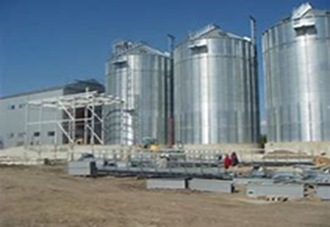 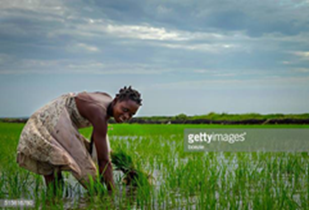 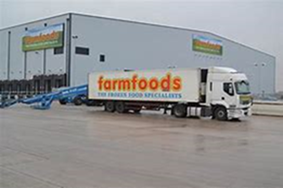 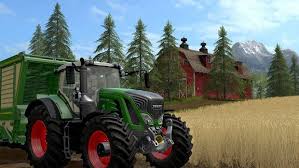 Wafanyabiashara wa Jumla (wholesalers & Retailers)
Viwanda Vikubwa
Waagizaji Bidhaa
Wakulima Wadogo (Vikundi)
Wakulima Wanaoibukia
Mashamba Makubwa.
Waagiza Pembejeo
Wasafirishaji
Wasambazaji/  Huduma
Wachuuzi Wadogo/ Watunza Maghala
Wachakataji Mazao
Wasafirishaji
AINA ZA WATEJA
AINA ZA HUDUMA FEDHA:

 -Kilimo Mkataba
 -Stakabadhi Ghalani
-Mikopo ya Kuendesha Biashara
 -Uwekezaji
Tunza Akiba kwa ajili ya Mkopo
Kilimo cha Mkataba
Mikopo kwa Wakulima Wanaoibukia
Stakabadhi ya Mazao Ghalani.
Uwekezaji - Trekta, umwagiliaji n.k.
Mafunzo-Taasisi ya NMB Kwa Maendeleo ya Kilimo- NFAD (Bure).
Ubia katika Kilimo- kama TADB, PASS.
Kukopa Kupitia Bidhaa za Mazao kama dhamana/ CMA.
Mikopo ya Stakabadhi ya Mazao Ghalani.
Barua za dhamana (Trade Finance - Guarantees and Letters of credit).
Mitaji ya Kuendesha Biashara (Working capital – Overdrafts)
Mikopo ya Muda Mfupi na Kati /Makampuni
Ubia katika Kilimo kati ya Taasisi Binafsi na Serikali.
Mitaji ya Kuendesha

Mikopo ya Pembejeo Bidhaa
Barua ya dhamana katika biashara (Trade Finance LCs)
Kukopa Kupitia Bidhaa za Kuuza kama dhamana.
Hali ya Hewa, 
Dhamana Dhaifu/ duni.
Elimu duni kwa wakulima wadogo
Wakulima wasio rasmi (Unorganized) informal producers).
Mitaji ya Muda Mrefu.
Masoko Dhaifu
Ukosefu wa Mitaji ya Muda Mrefu
Gharama ya Mikopo/ Riba.
Ukosefu wa Taarifa sahihi za Masoko
Potentials
Vigezo Dhaifu vya Dhamana
Changamoto
Kipunguzo kwa Ankara za Malipo (Invoice Discounting.
Dhamana ya Benki (Bank Guarantees).
NFAD Kwa Kujenga Uwezo katika Wakulima Wadogo/ Ushirika.
Ubia na Mashirikiano mbalimbali.
Udhamini katika Mikopo & Bima.
Mikakati Yetu
Ushirikiano katika Kutoa Mitaji- mfano; TADB, FMO, IFC n.k.
Kitengo cha Utafiti na Ushauri wa Kilimo (FAR)- Kujua mwenendo wa soko.
2